המחלקה לעבודה סוציאלית
סמינר שנה ג'
לומדים מסיפורי חיים של עולים ומהגרים
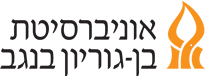 יום רביעי, באופן מקוון (תאריכי מפגשים יפורסמו במודל)
 בין השעות 10:00-12:00
פרופ' יוליה מירסקי144-1-0006 – קבוצה 1רקע: 	הסמינר מאפשר לסטודנטים להיחשף לחוויות של עולים\מהגרים\מבקשי מקלט ופליטים ואחרים שחווה תהליך מעבר משמעותי ולחוויות דומות שלהם עצמם. ההנחה התיאורטית והיישומית היא שעל מנת לפתח אמפטיה ויחס מקבל כלפי זולת שונה, עובדים סוציאליים צריכים להיות מגע רגשי אישי עם סיפוריהם של אנשים ועם סיפורים אישיים שלהם עצמם.  
השאלה שנחקור בסמינר היא: "מה הן החוויות שחווים אנשים בתהליכי מעבר כמו עלייה או הגירה?" נענה על השאלה באמצעות איסוף נתונים איכותניים – סיפורי עלייה והגירה דרך ראיונות עם אנשים שהתנסו במעברים אלה. הראיונות יידונו וינותחו במפגשי הסמינר ובעבודות הסמינריוניות. 
המטלה: ראיון עומק מובנה למחצה – Semi structured in depth interview
כל סטודנט יבצע ראיון מצולם עם עולה\מהגר אחד 
המרואיינים יאותרו על ידי הסטודנטים (באישור המרצה) 
ניתן יהיה לבקש ולקבל מהמרצה עזרה באיתור מרואיינים 
הנחיות למפורטות ראיון תינתנה במפגש קבוצתי ראשון בתחילת השנה  
הגשת המטלה עד 31.7.2021: 
יש להגיש על גבי דיסק און קי (שיוחזר) את הקבצים הבאים:
סיכום ראיון על פי ההנחיות
ניתוח קצר המלווה בספרות (3-4 פריטי ספרות) של תמה מרכזית בראיון. 
רפלקסיה על התהליך שעבר הסטודנט תוך כדי ביצוע הריאיון ואל מול תכניו.
טופס הסכמה מדעת חתום על ידי המרואיין והמראיינת (סרוק)
סרט וידאו של הריאיון (בפורמט AVI)
מפגשים עם חובת נוכחות: 
מפגש אוריינטציה: בתחילת שנת הלימודים יתקיים מפגש אוריינטציה לסמינריון (ב-zoom, הודעה על תאריך והמקום תבוא בהמשך).   
מפגש למידה כפול: בחופשה בין סמסטר א' לב' נתאם מפגש "מרתוני" בו נציג חלק מהראיונות ונדון בהם. מועד המפגש יתואם עם משתתפי הסמינריון. המפגש יתקיים על פי התנאים שישררו בתקופה זאת, או ב-zoom  או בכיתה 
הדרכה אישית\בזוגות: בתאום עם המרצה לפי צורך – במשך כל השנה